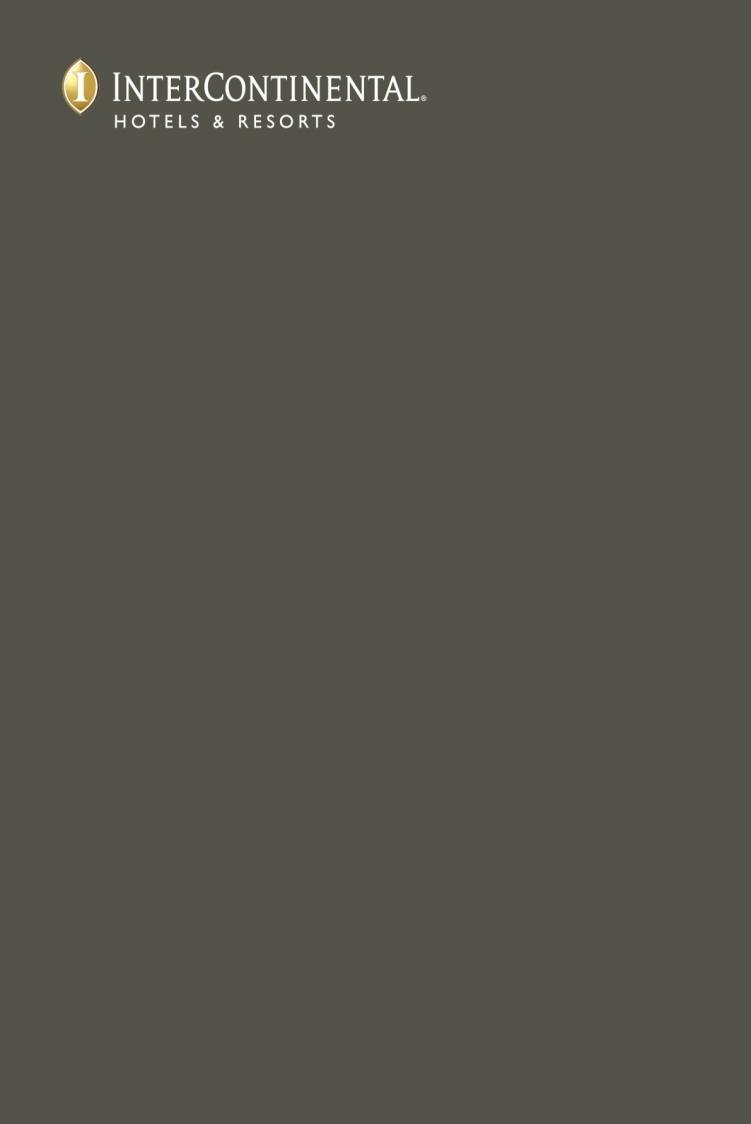 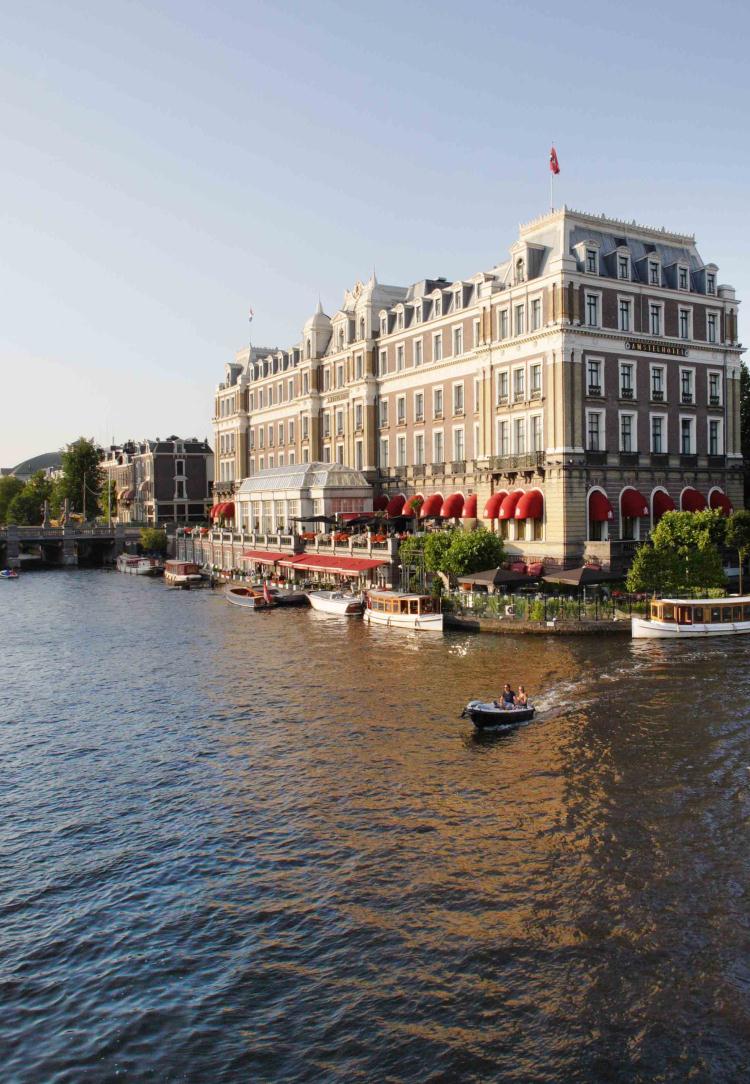 InterContinental
Amstel Amsterdam
[Speaker Notes: InterContinental Amstel Amsterdam
Well know hotel in The Netherlands. Most famous in Amsterdam
Known as the Amstel Hotel since the hotel is building on the banks of the Amstel River
Opened it’s doors in 1867. Almost celebrating 150 years of hospitality]
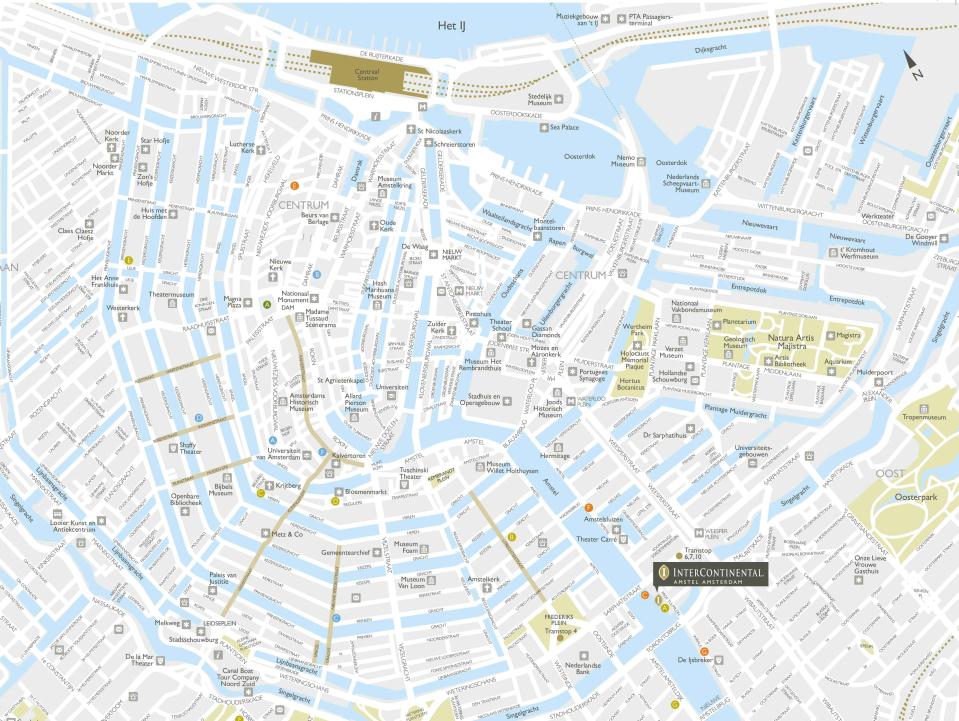 Schiphol Airport: 25 km – 20 minutes by car
Central Station:      3 km – 10 minutes by car
Amsterdam RAI:     4 km – 12 minutes by car
Amsterdam City Centre - Map
[Speaker Notes: Great location.
You can walk everywhere. ‘Rijks musem’ and Van Gogh musem are located on a 15 minutes walking distance. 
UNESCO listed canals are just a step away
Area is very luxurious and quiet at night. 
Easy to reach from airport (30 min)/ Central Station (10 min)/ Cruiseboat terminal (10 min)]
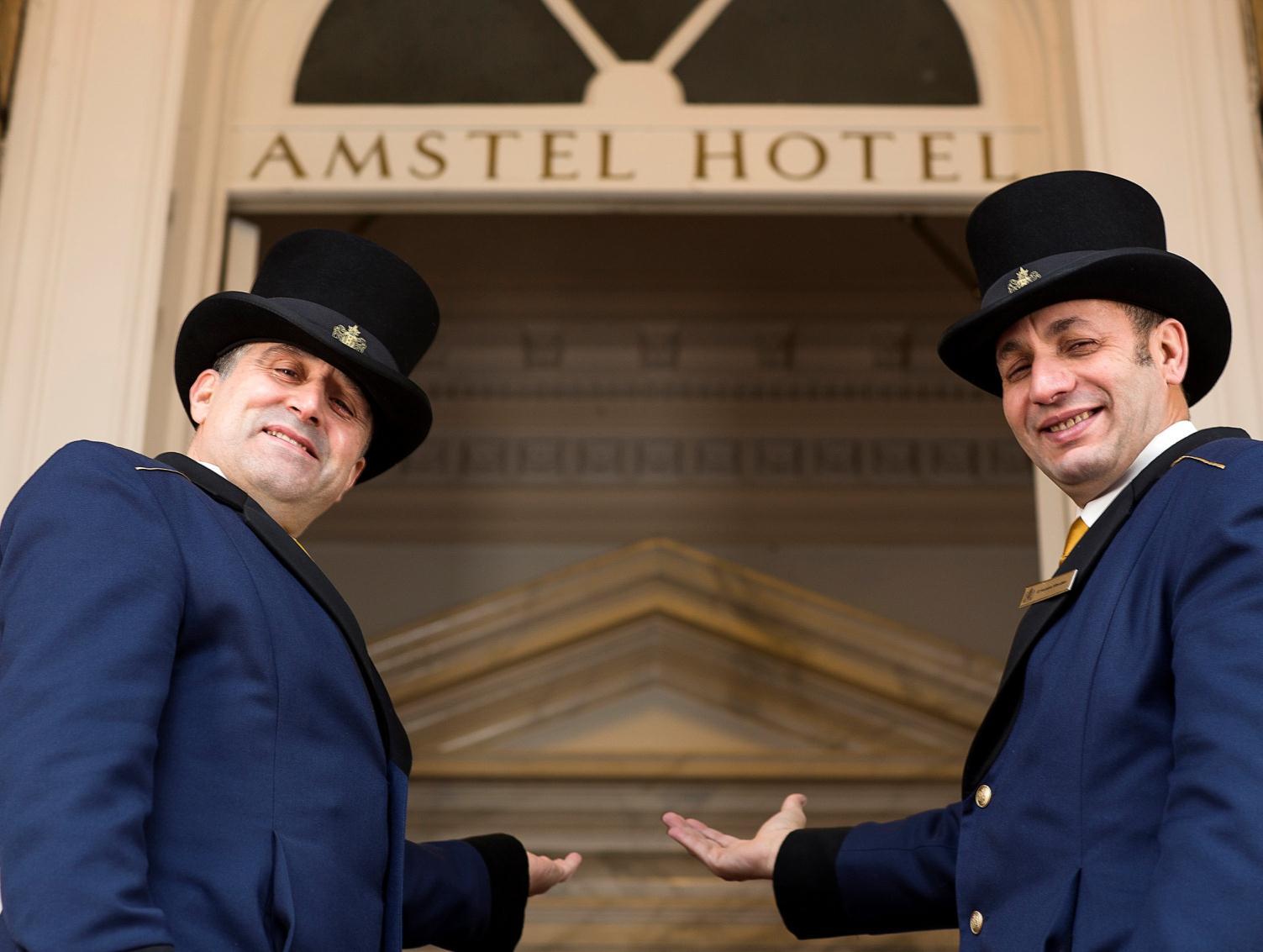 Welcome
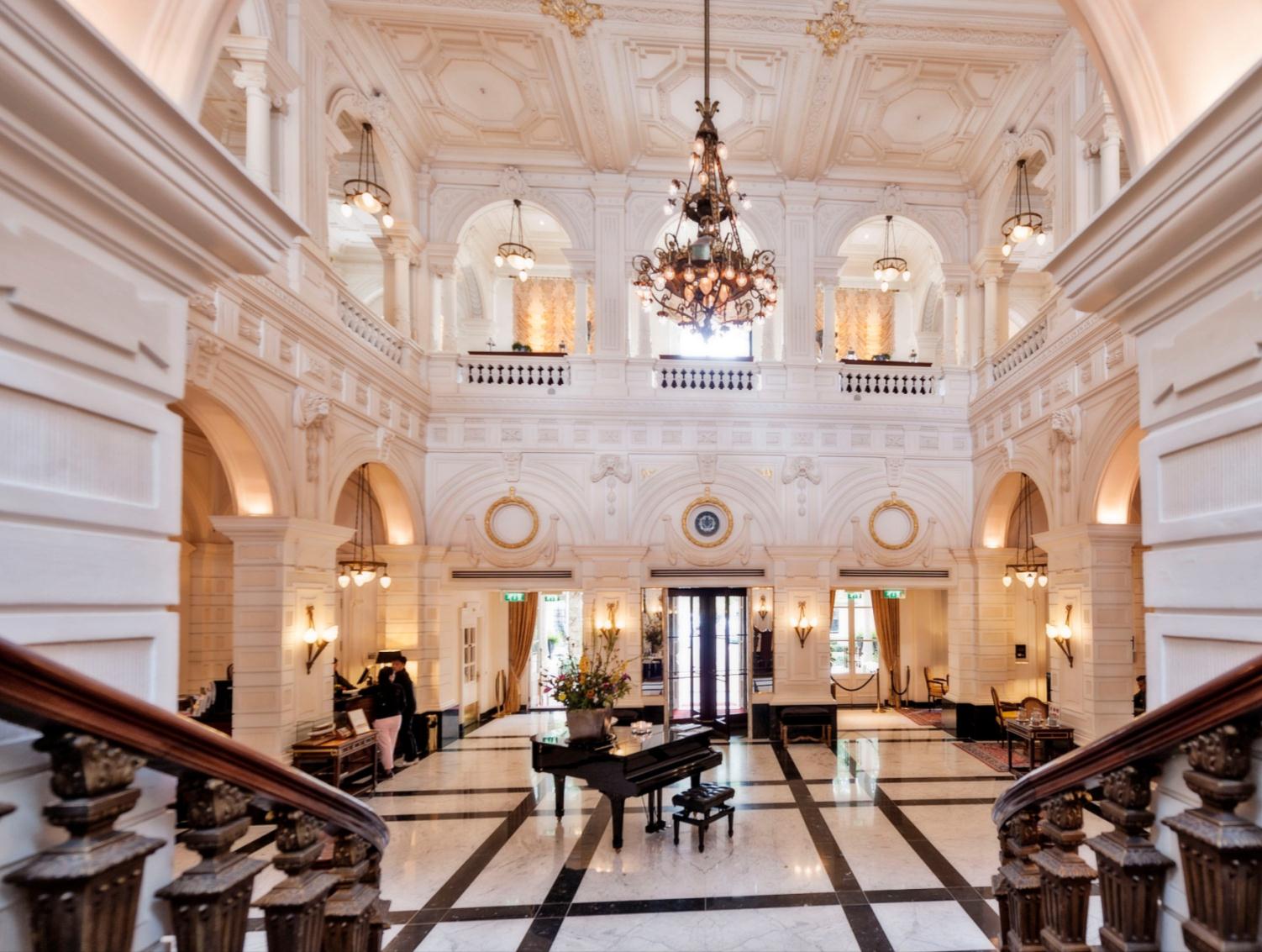 Lobby
[Speaker Notes: Historical Hotel – Lobby Area]
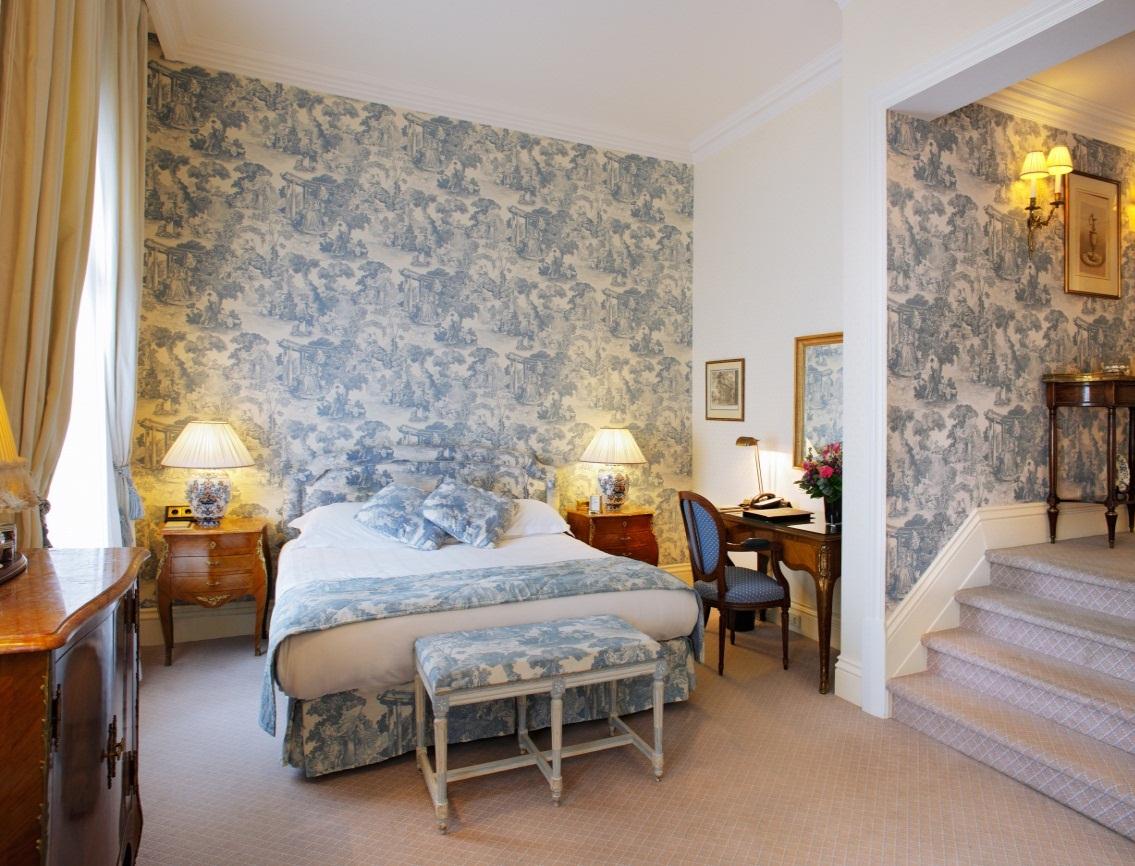 Over 600 Canals
Executive Room
[Speaker Notes: Entry Level room – 35m2, largest entry level room in Amsterdam! Spacious, lots of storage, high ceiling, large windows which can be opened fully.]
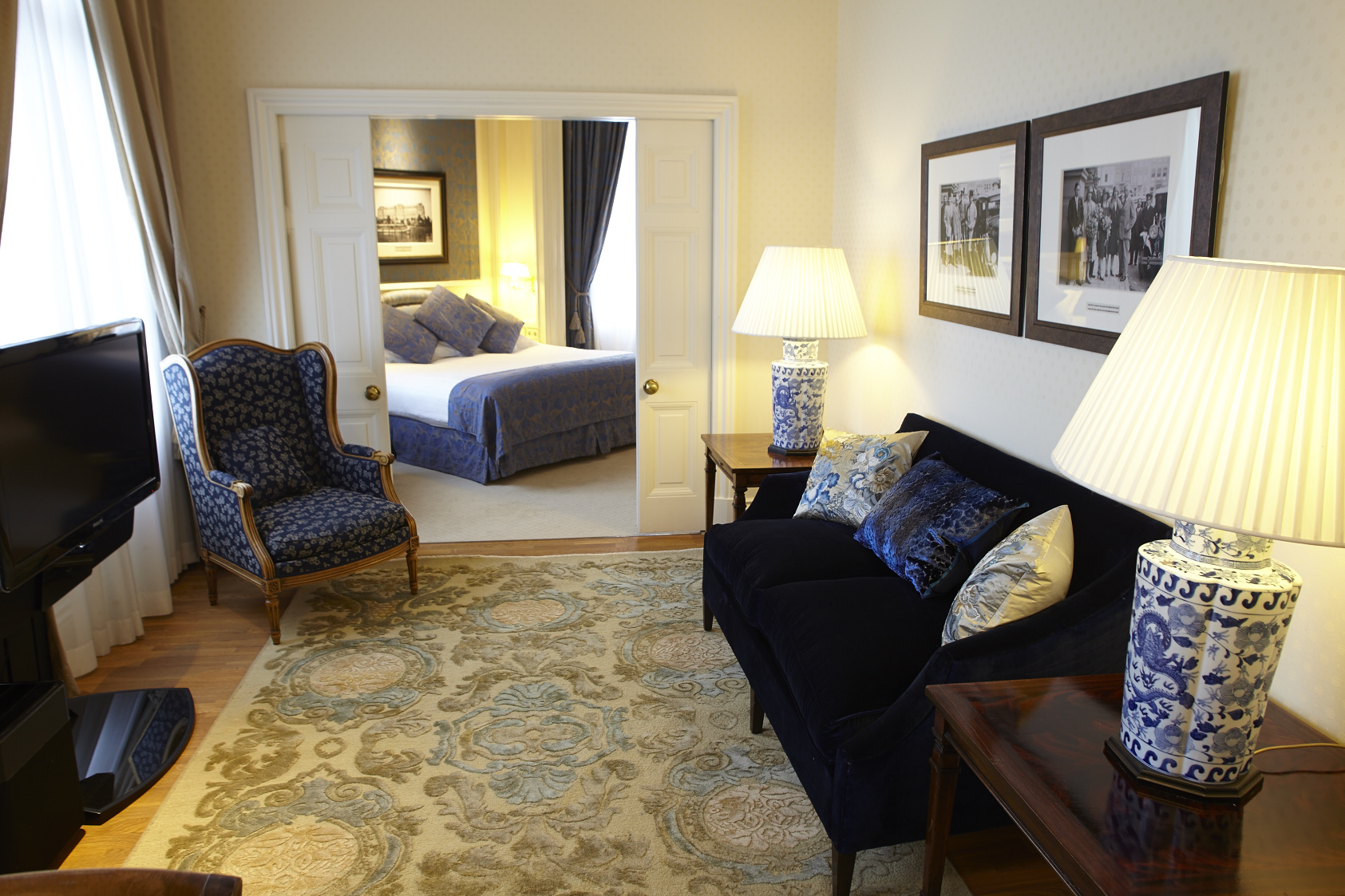 Suite
[Speaker Notes: 2 or 3 bedroom Presidential Suite. 137m2. Spacious corner suite overlooking the Amstel River. 1 King + 1 Twin + 1 Living/ dining which can be converted into a King room if necessary.]
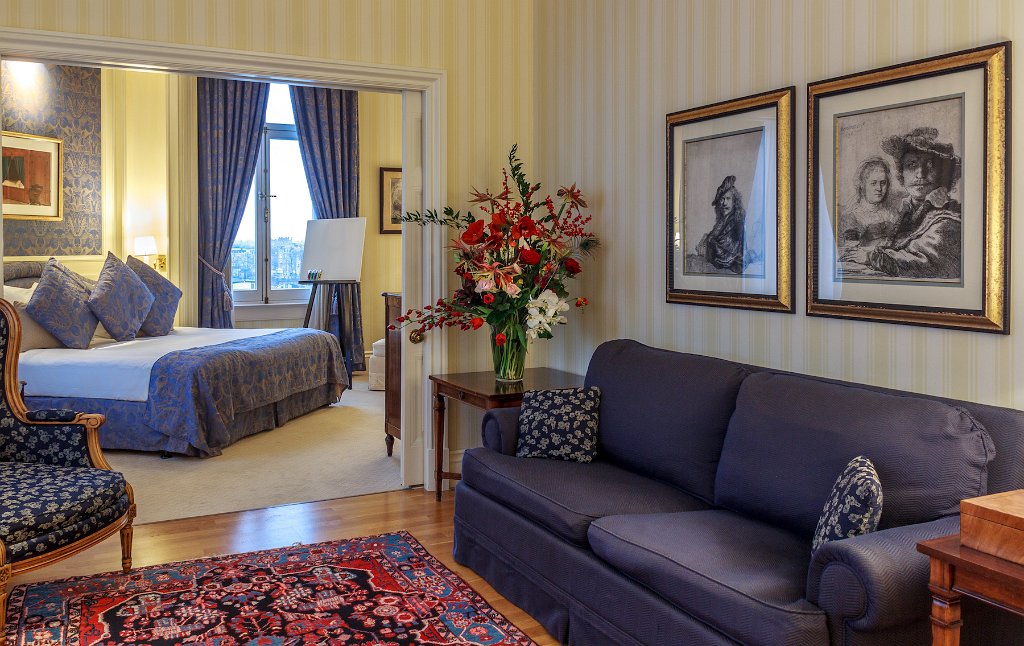 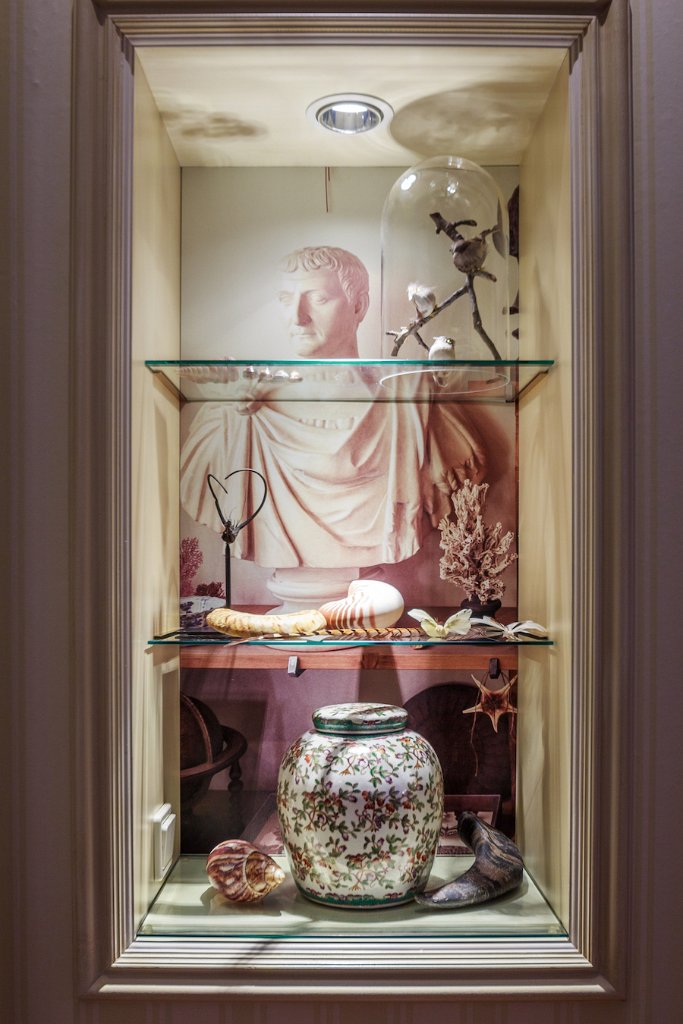 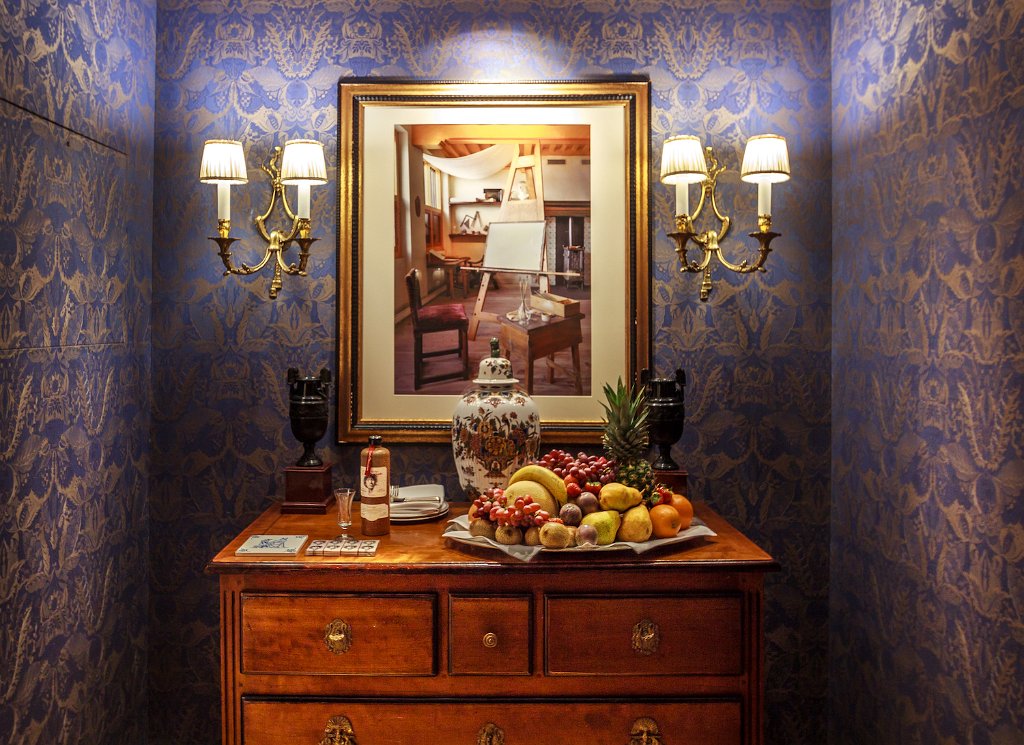 Brand NEW Rembrandt Suite
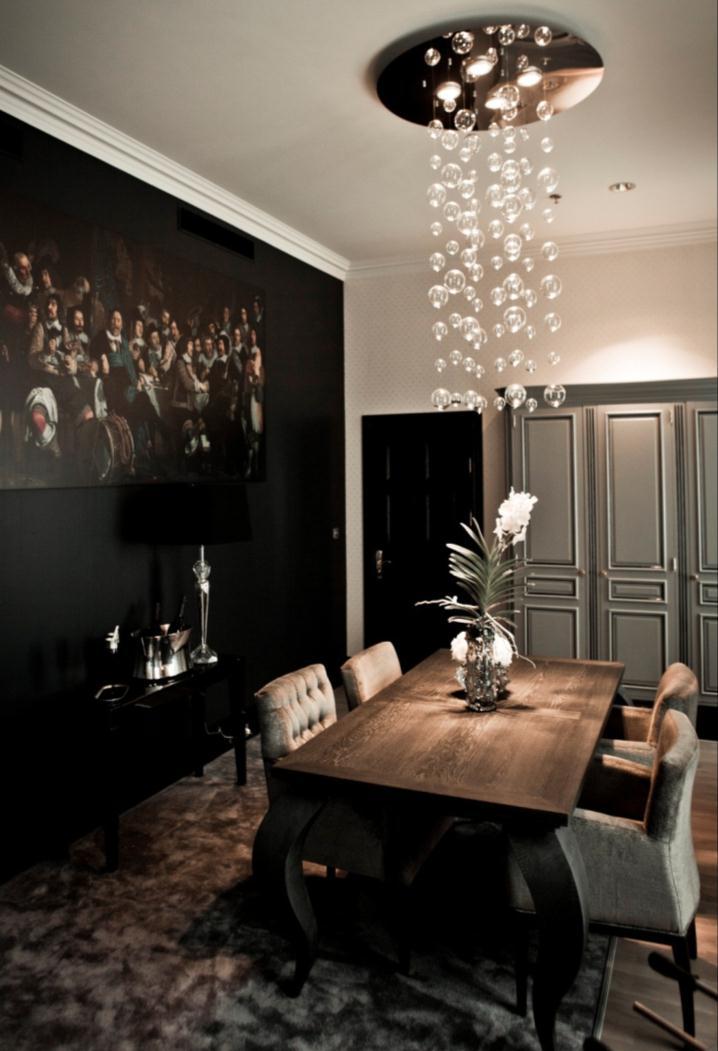 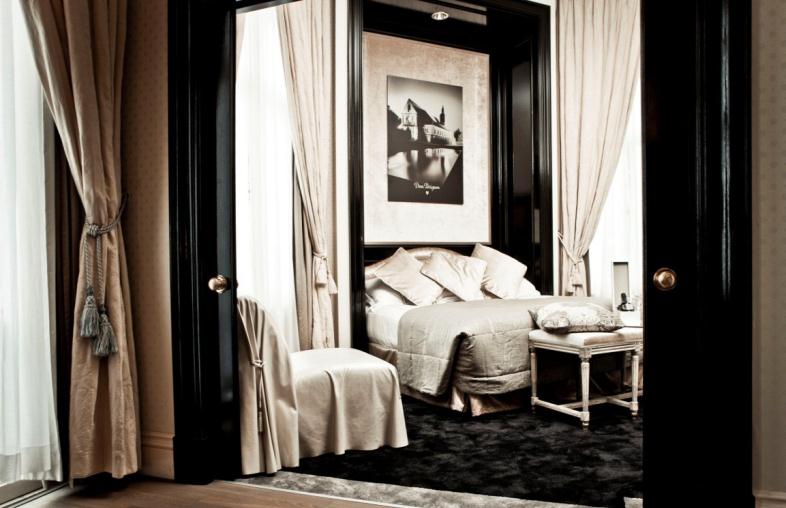 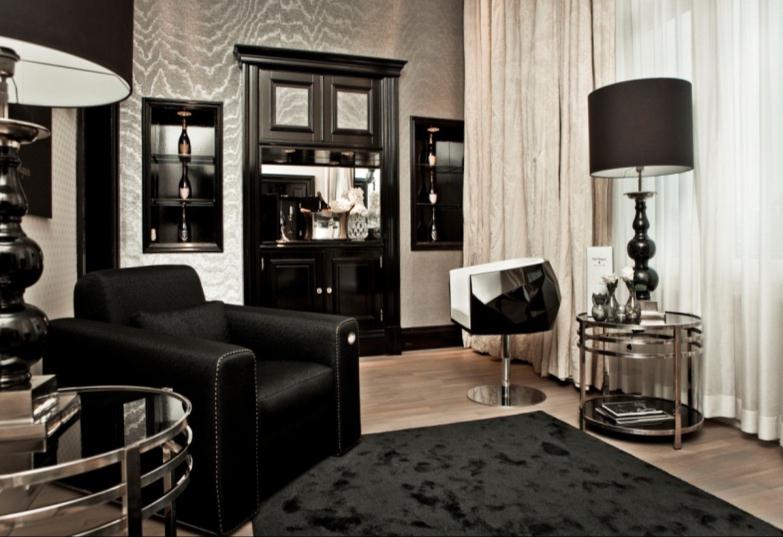 Dom Perignon Suite
[Speaker Notes: World’s first Dom Perignon Suite. 100m2, 1-bedroom suite. Comes with a bottle of 2004 vintage Dom Perignon Champagne and special welcome amenities.]
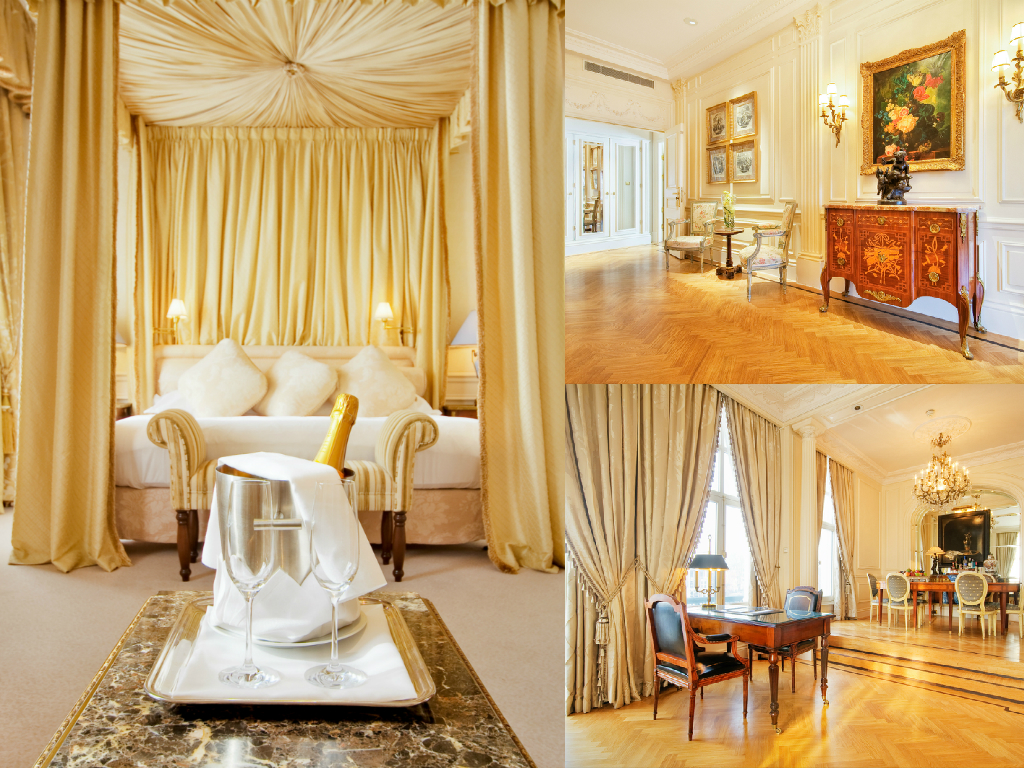 Royal Suite
[Speaker Notes: Royal Suite. 116m2 1- bedroom.]
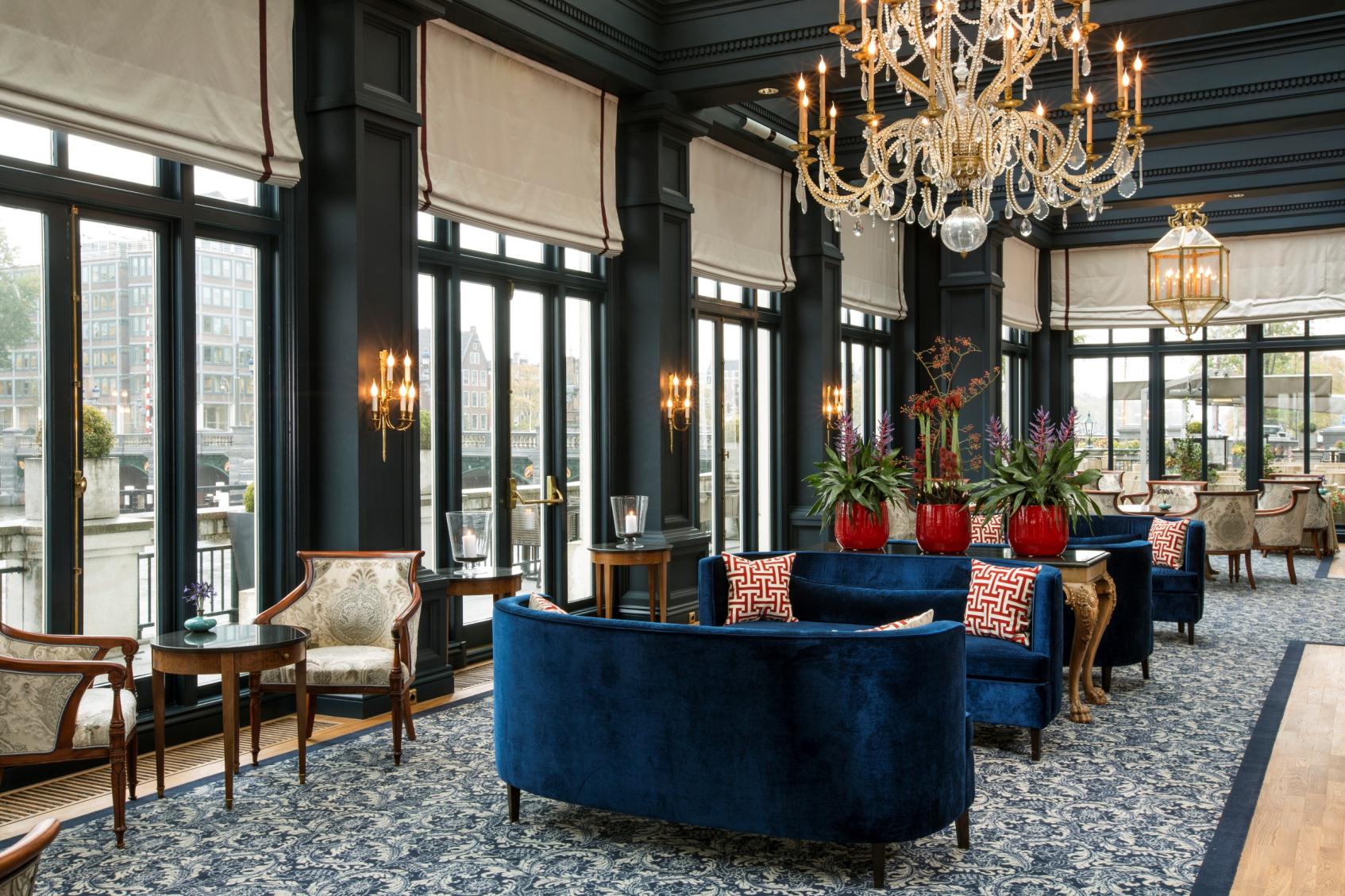 Lounge
[Speaker Notes: Amstel Lounge. Overlooking Amstel River. Guest can enjoy our award winning Royal Afternoon Tea here.]
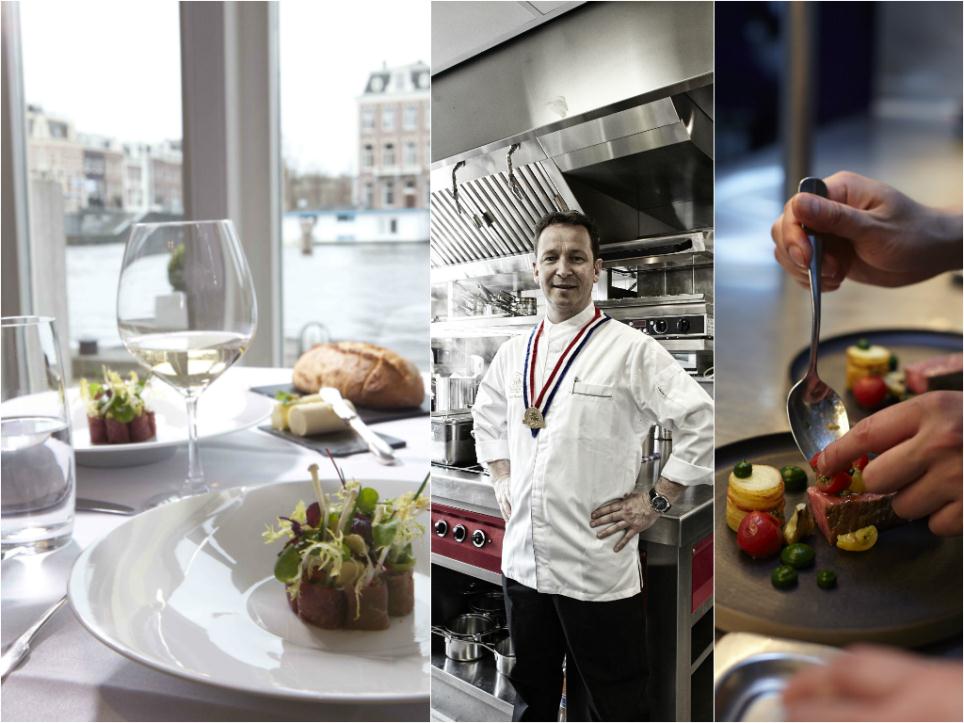 La Rive – 1 Michelin Star Restaurant
[Speaker Notes: Michelin star restaurant La Rive. 1 Michelin Star. Open 7 days for dinner.]
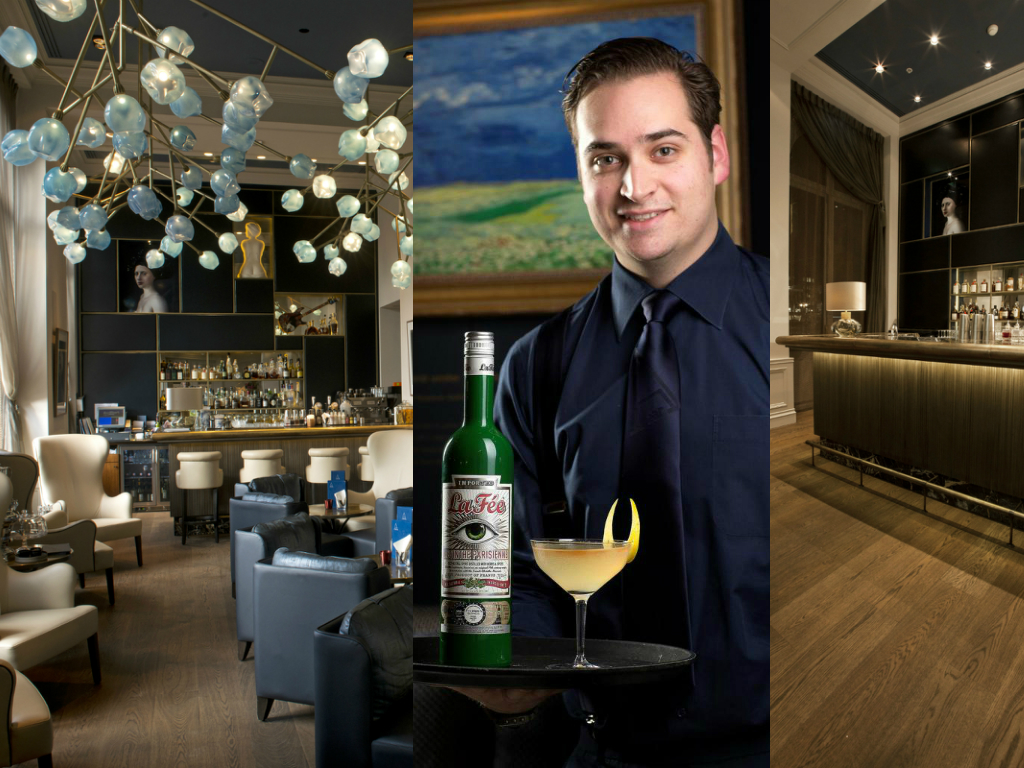 A bar
[Speaker Notes: Newest Cocktailbar in town. All cocktails & food are inspired by authentic local ingredients.]
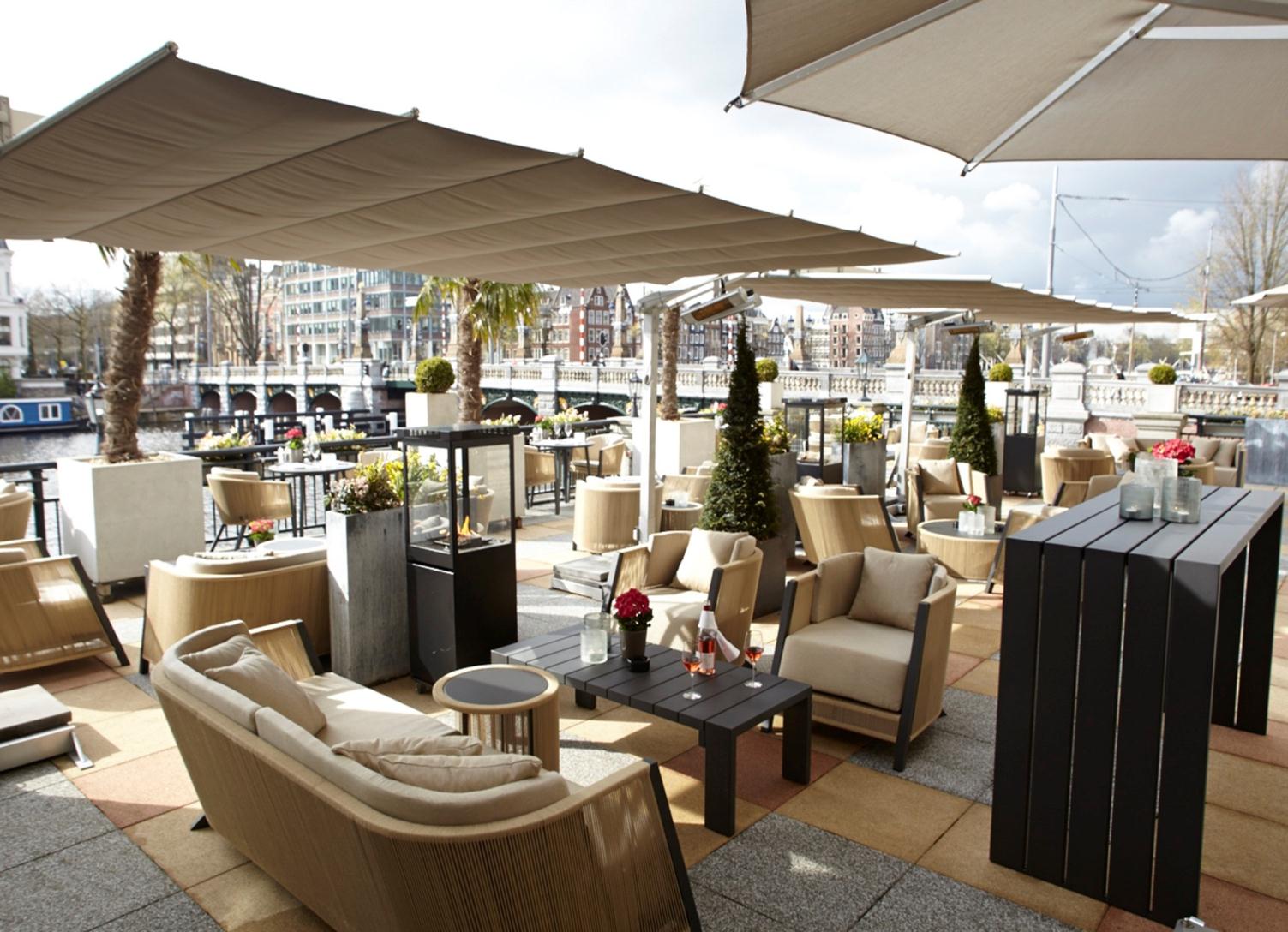 A Bar Terrace
[Speaker Notes: Amazing terraces overlooking Amstel River. Very comfortable and secure.]
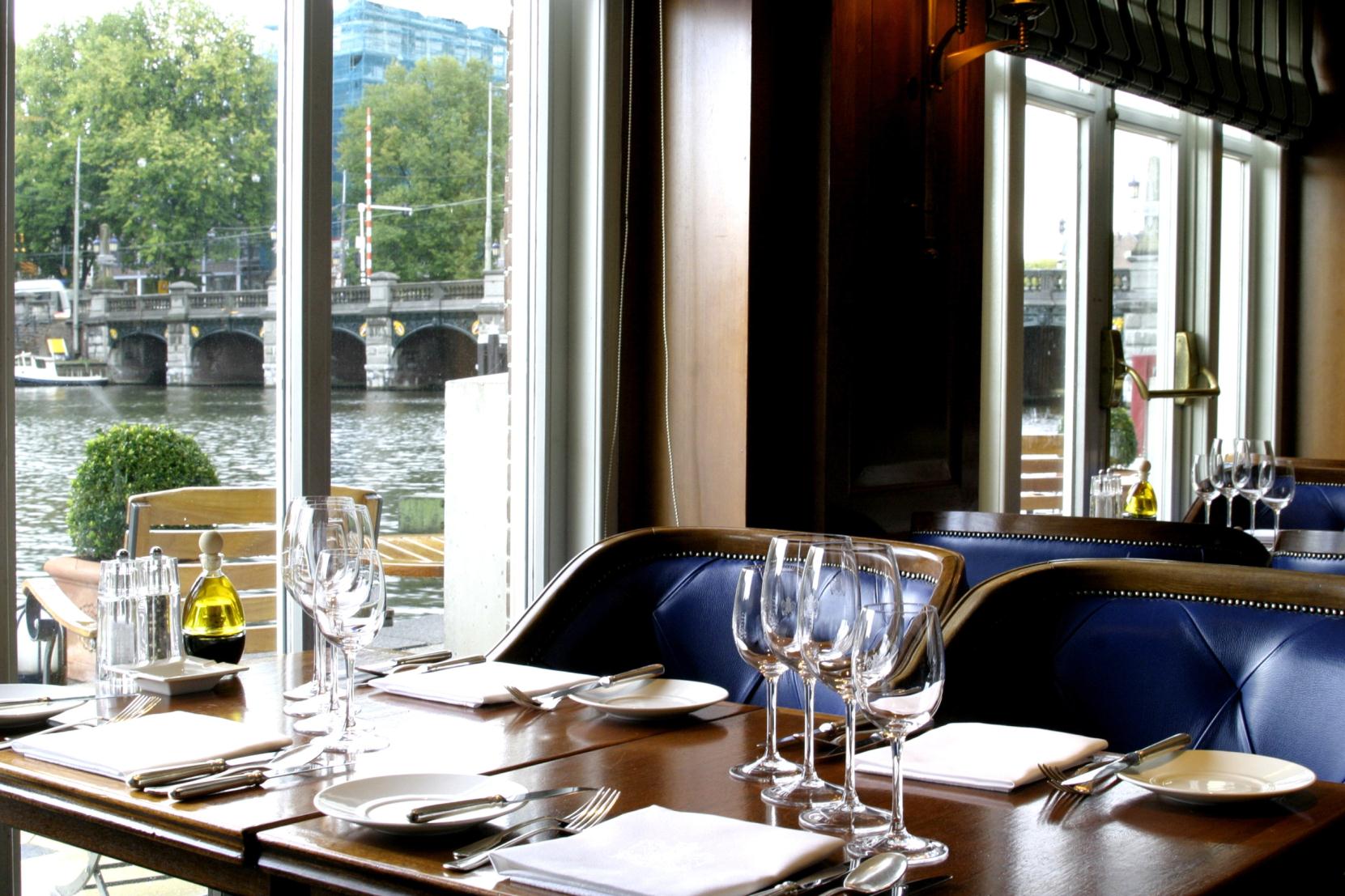 Amstel Brasserie
[Speaker Notes: Amstel Brasserie. Open 7 days a week for both lunch & dinner. Brasserie style food.]
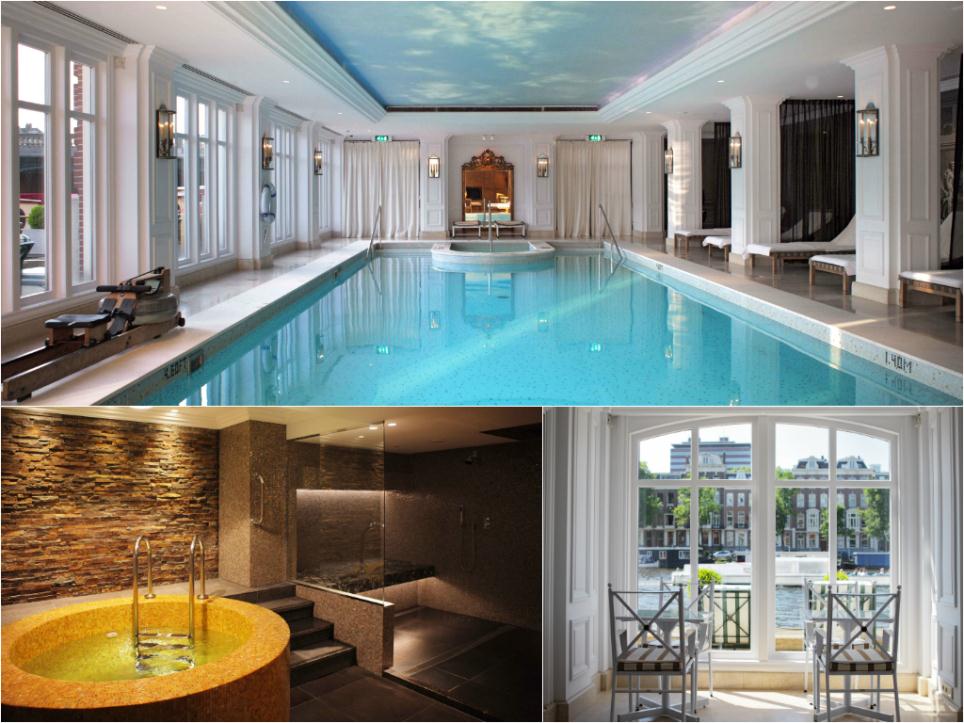 Health Club & Wellness
[Speaker Notes: Health & Fitness club. Indoor pool, sauna, steam bath, fitness center, outside terrace. Included for all hotel guests.]
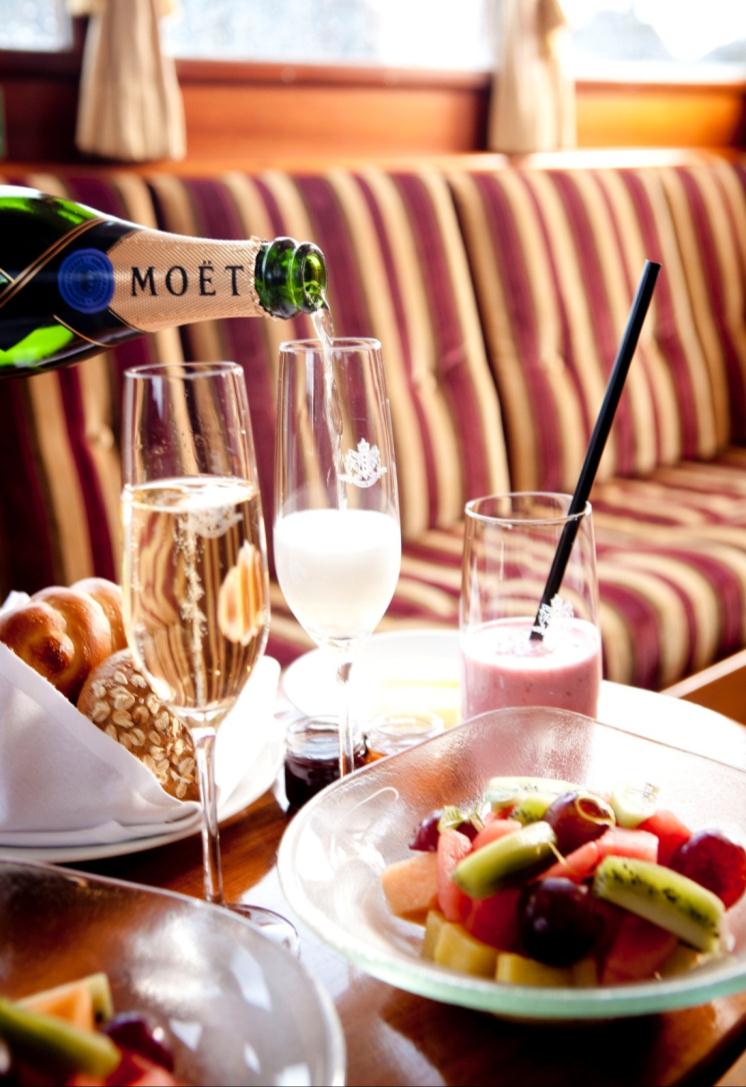 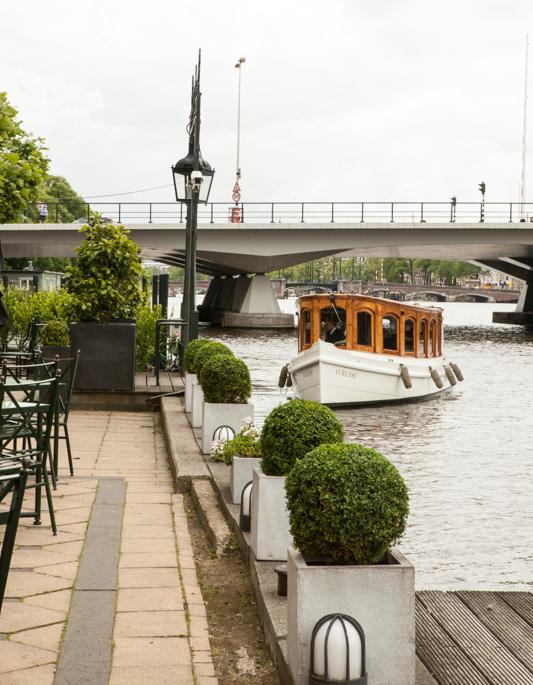 Boat Tour and Catering
[Speaker Notes: Hotel has its own boats which can be used for tours, presentations, pick ups etc. Catering on board is possible as well.]
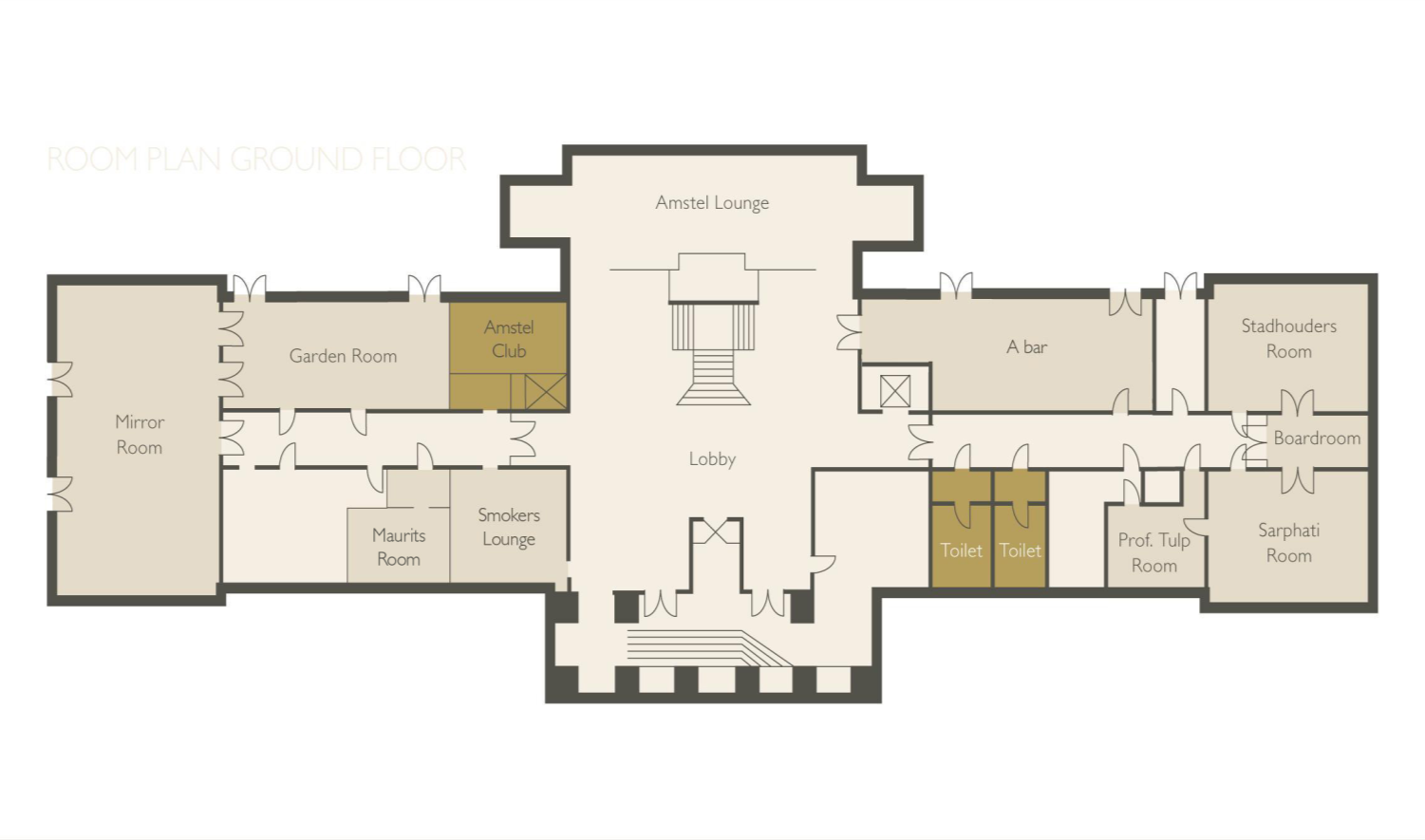 AMSTEL RIVER
Van Gogh 125
Over 400 years of history
Room Plan
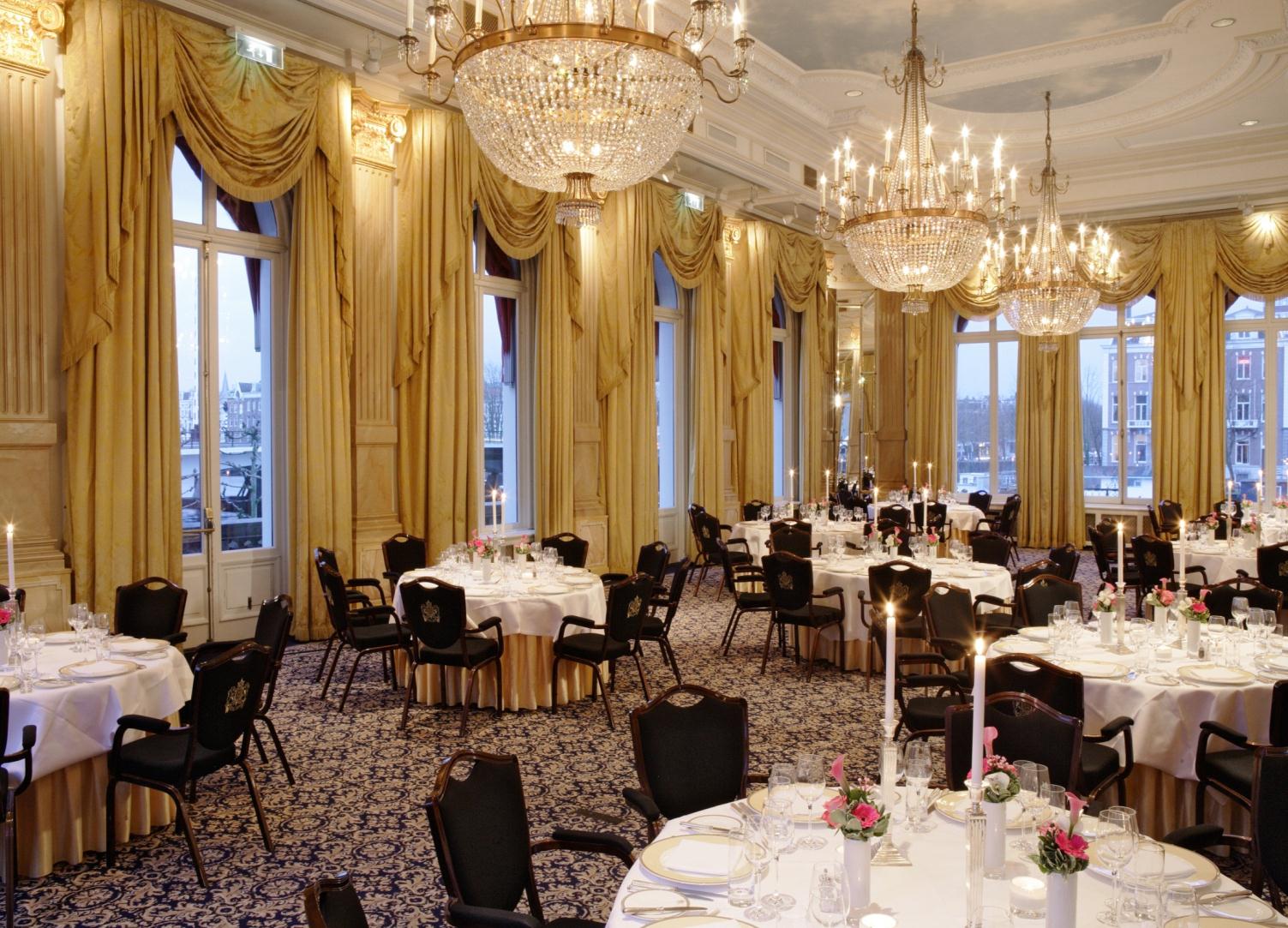 Mirror Room
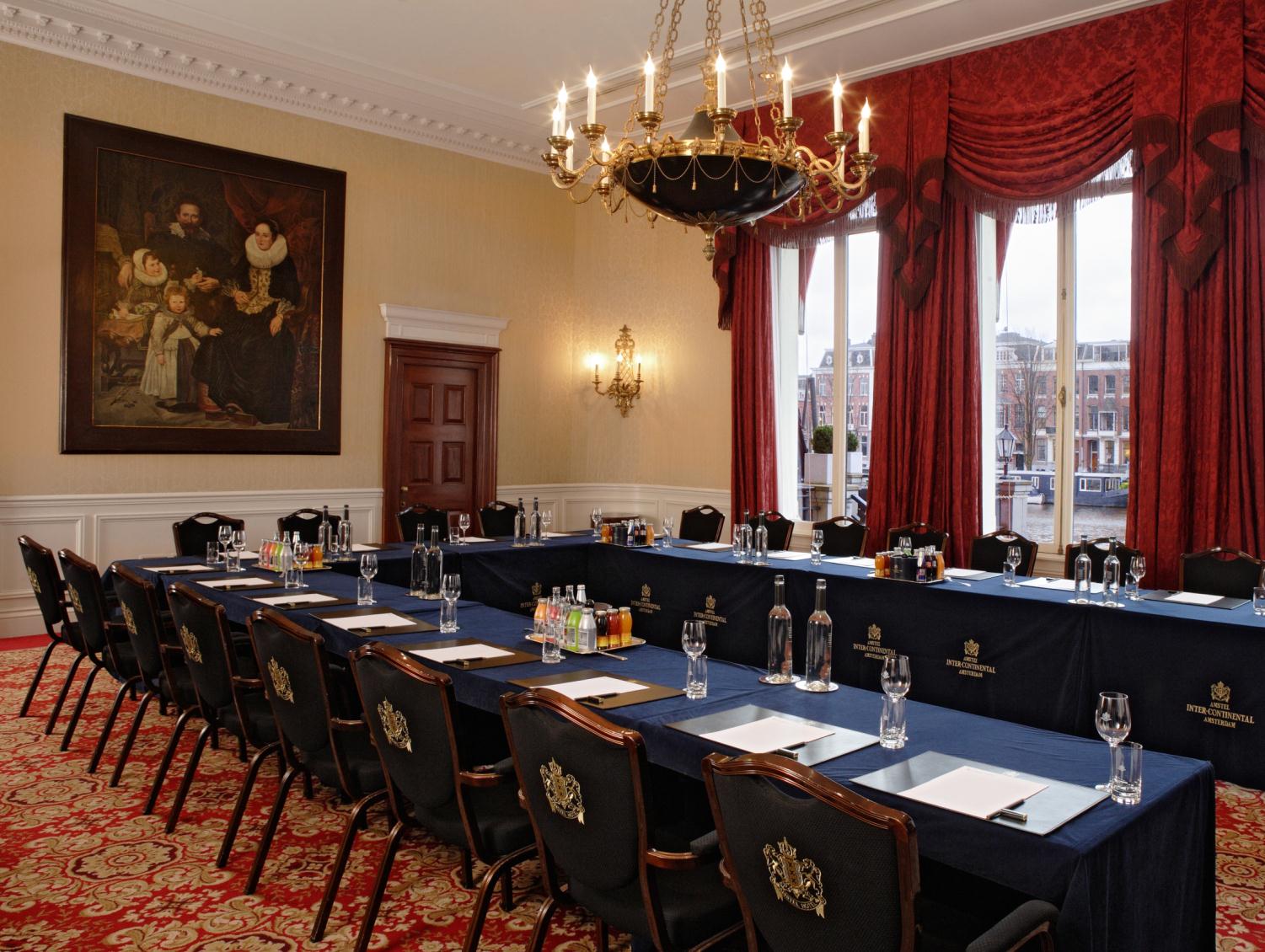 Stadhouders Room
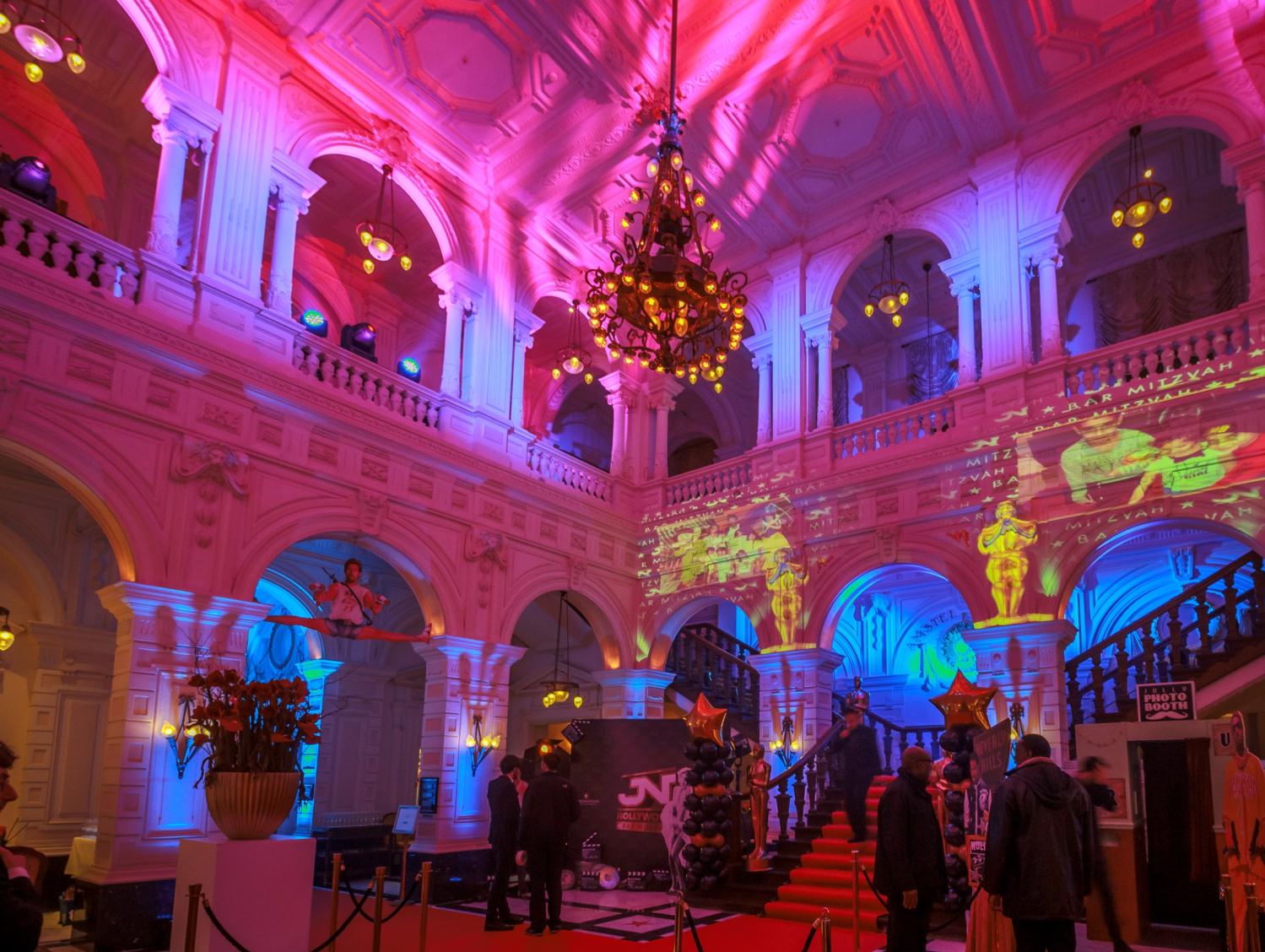 Lobby
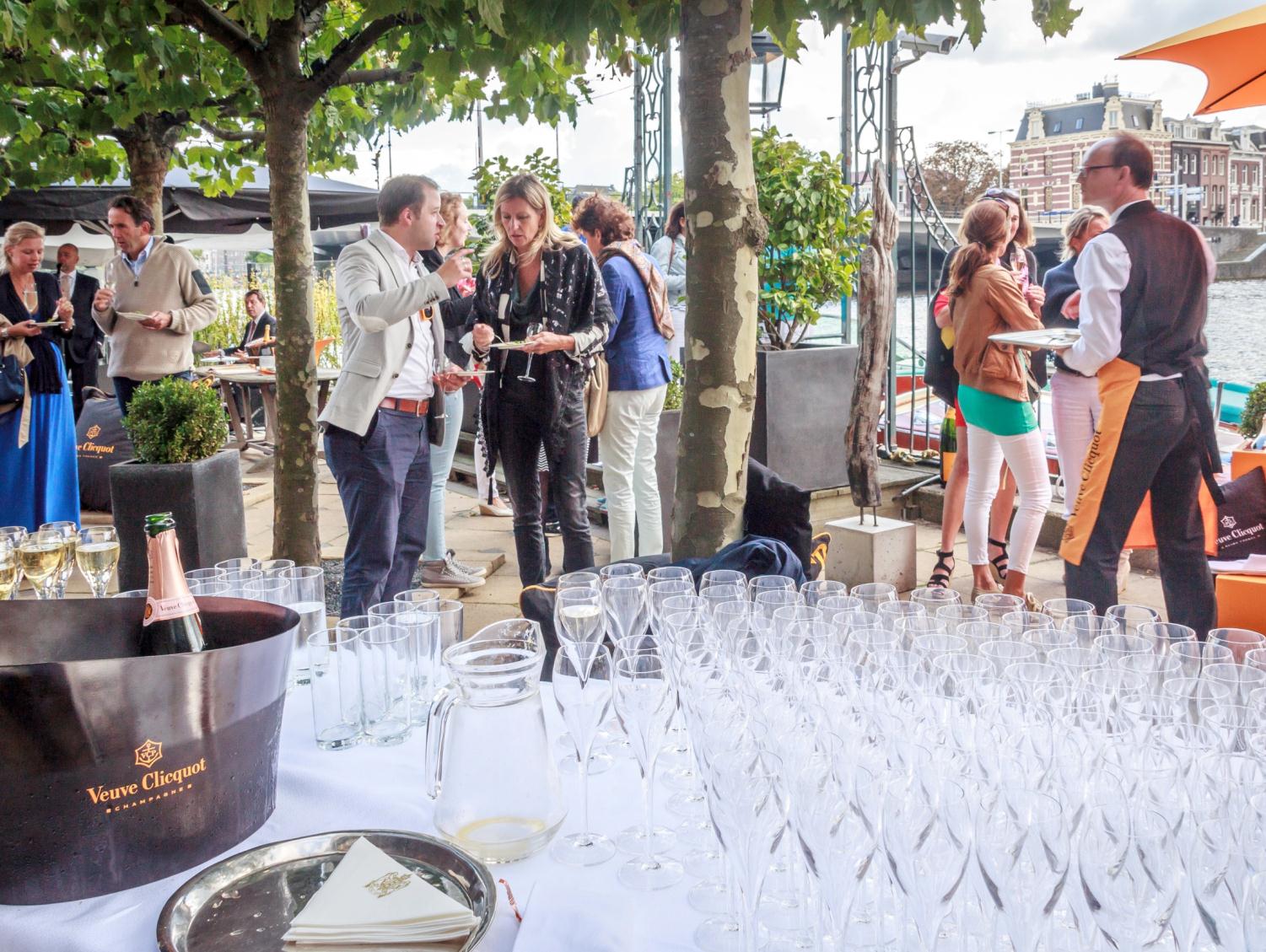 Terrace event
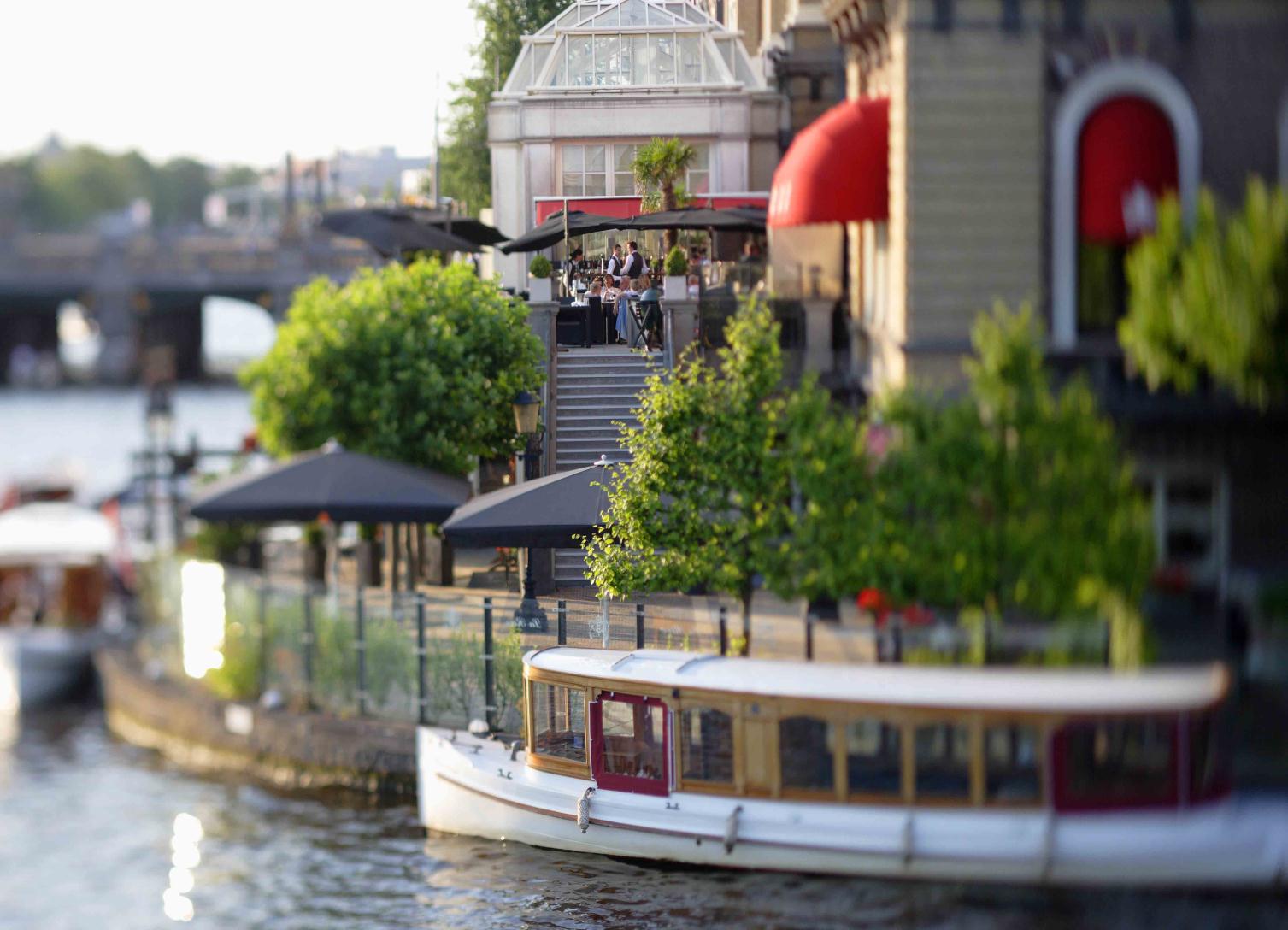 THANK YOU